Tvoření francouzských otázek___________
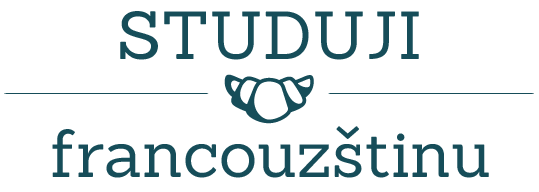 Parlez français avec moi.
www.studujifrancouzstinu.cz
Otázky tvoříme třemi způsoby
- Pomocí Est-ce que
Inverzí
Intonací
Tu parles anglais.
oznamovací věta
Est-ce que tu parles anglais?		Otázka pomocí EST-CE QUE

Parles-tu anglais?			Otázka inverzí (obrácením podmětu a slovesa)

Tu parles anglais?			Otázka intonací (zvednutím hlas na konci věty jako v 						češtině.)
À très bientȏt   ___________
Parlez français avec moi.
www.studujifrancouzstinu.cz
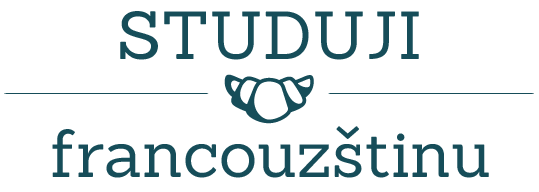